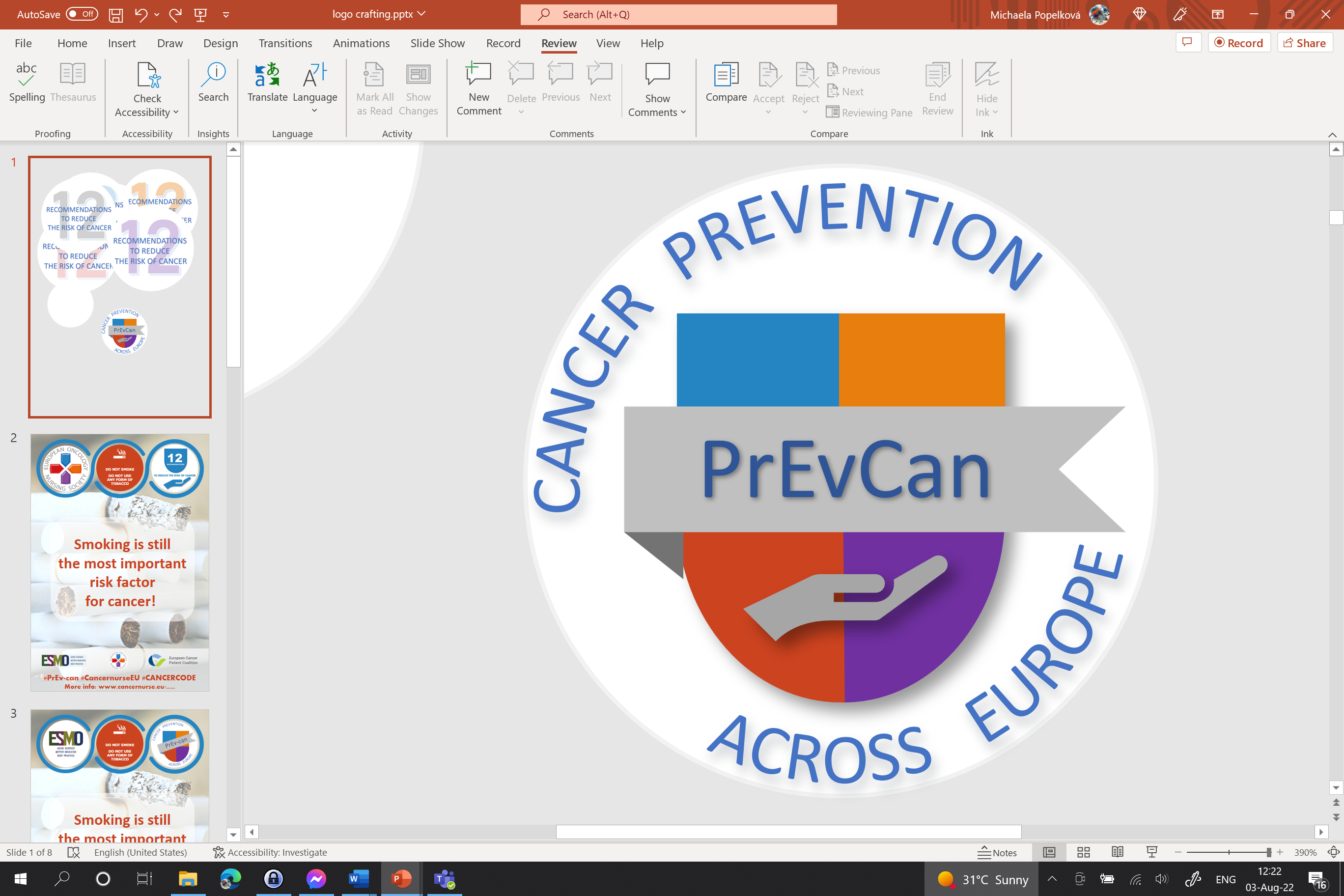 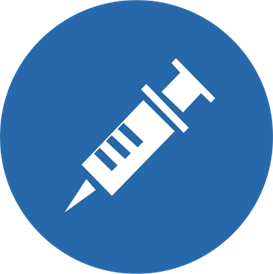 ENSURE THAT YOUR CHILDREN TAKE PART IN VACCINATION PROGRAMMES:HEPATITIS BHPV
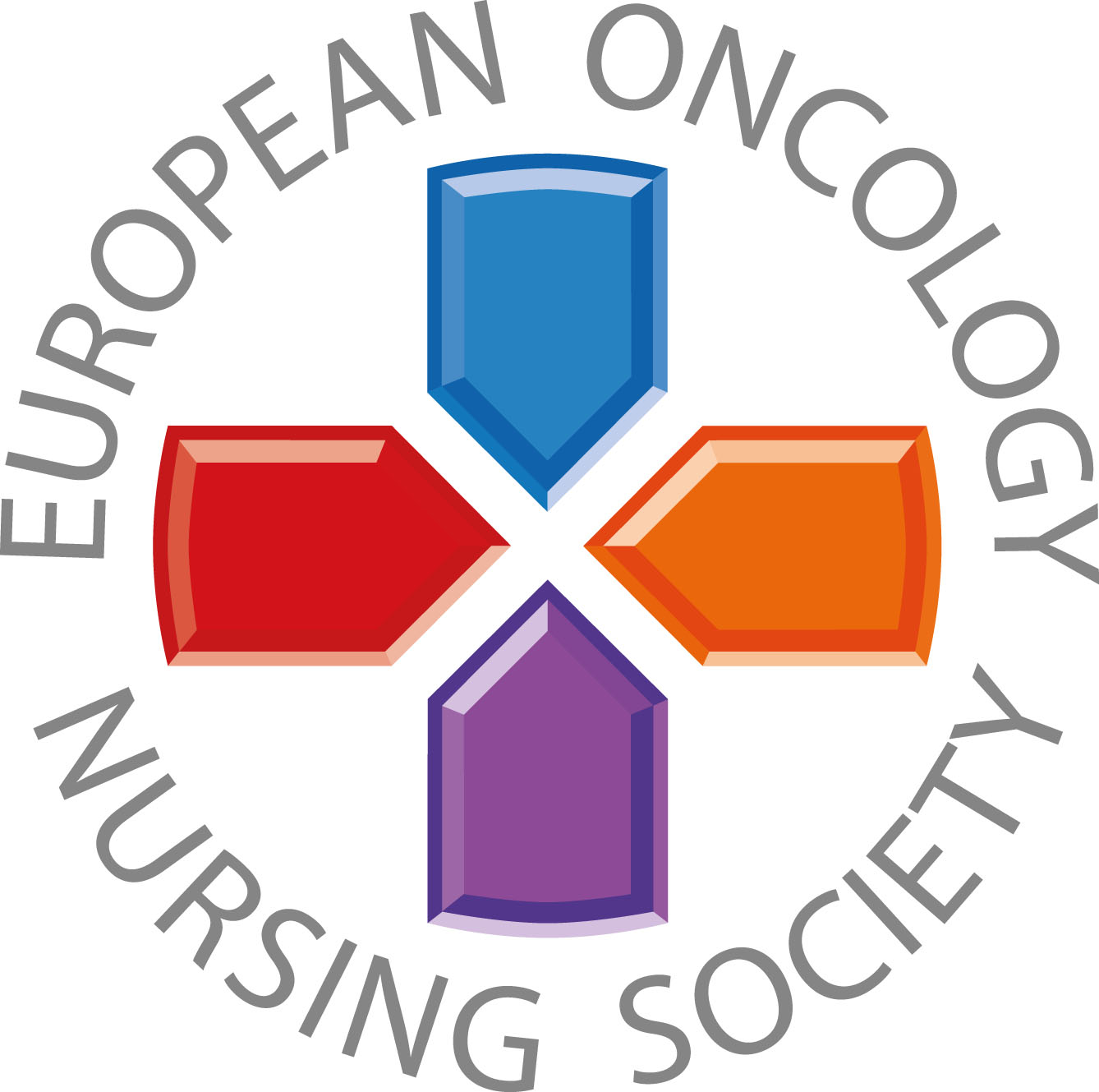 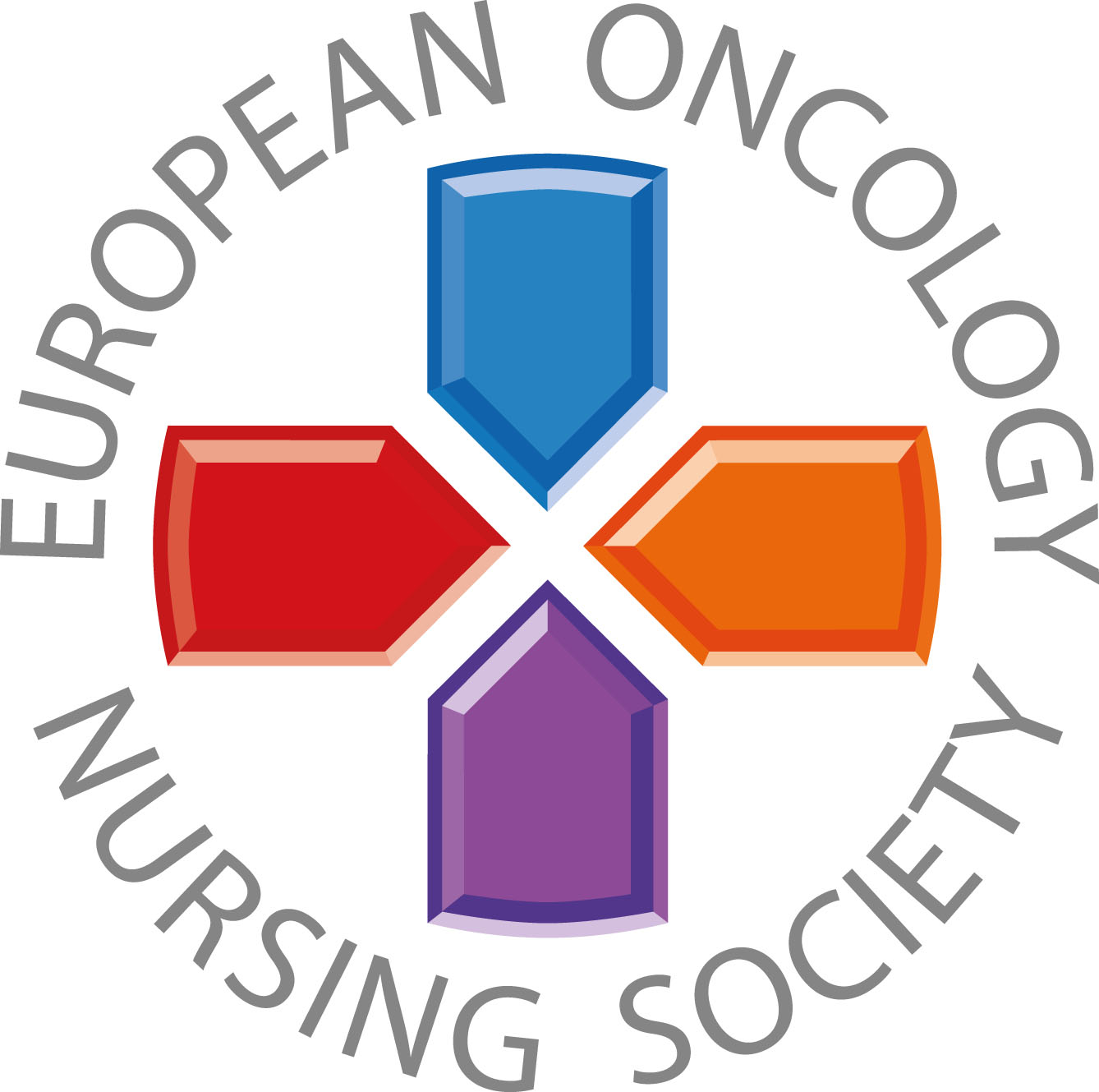 Messages for general public
#PrEvCan #CANCERCODE
The PrEvCan campaign was initiated by EONS and is run in association with key campaign partner, ESMO. More info: www.cancernurse.eu/prevcan
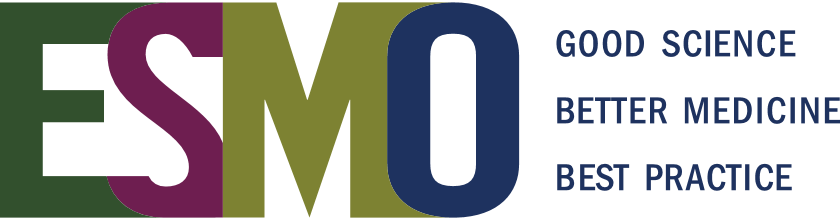 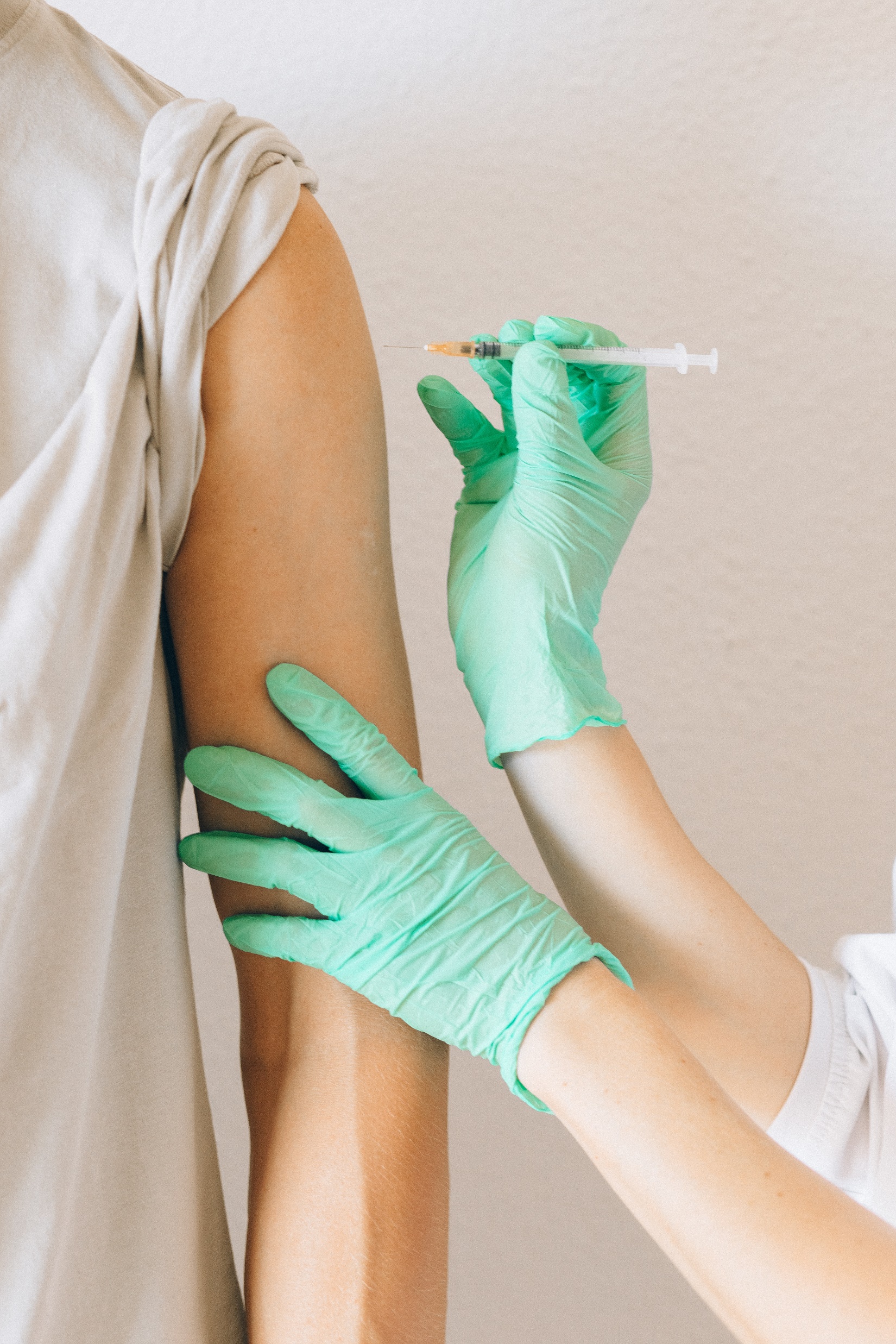 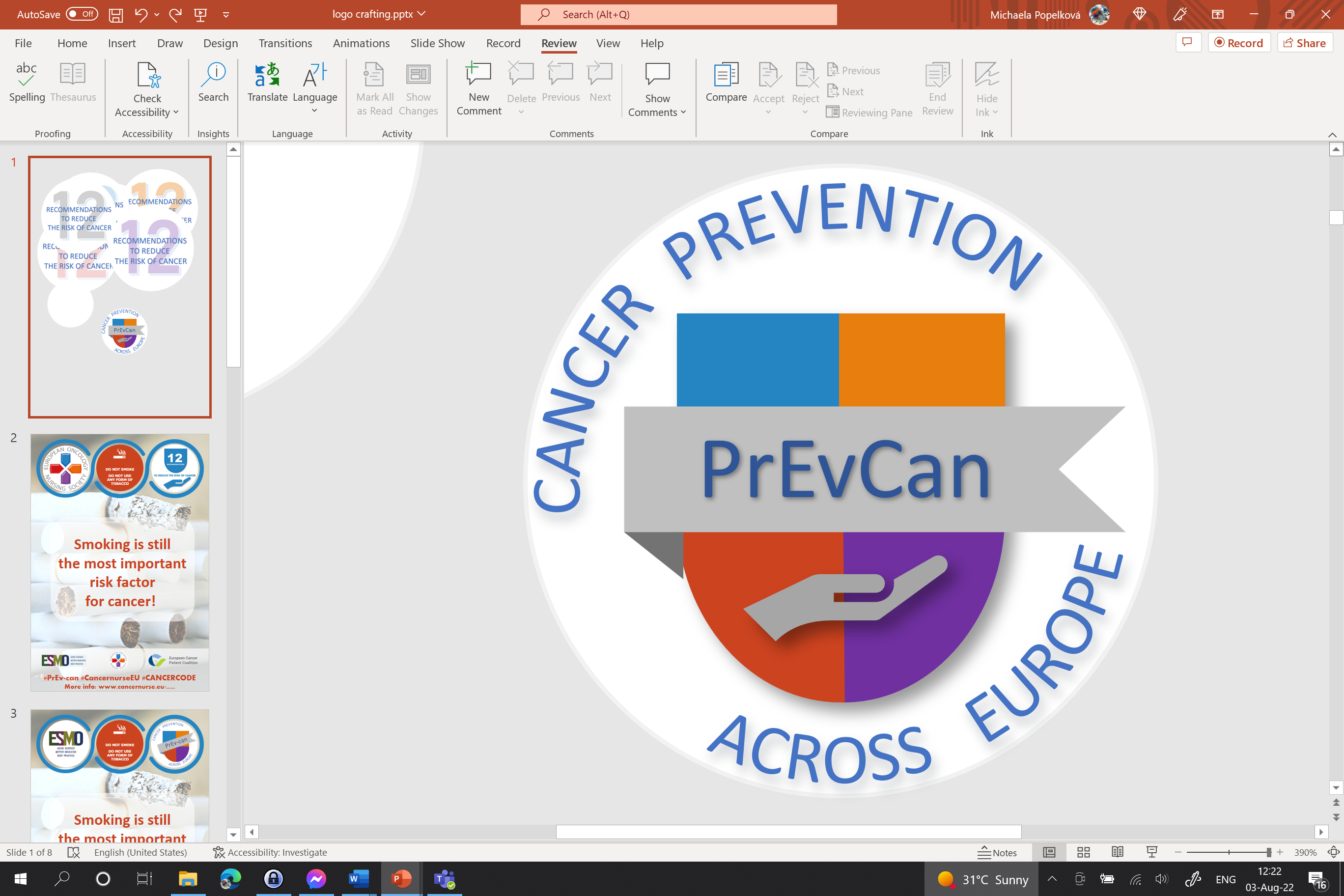 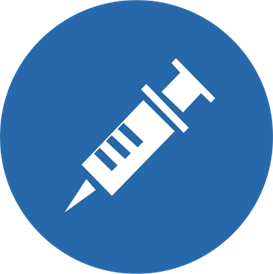 Insert logo of your organization
here
ENSURE THAT YOUR CHILDREN TAKE PART IN VACCINATION PROGRAMMES:HEPATITIS BHPV
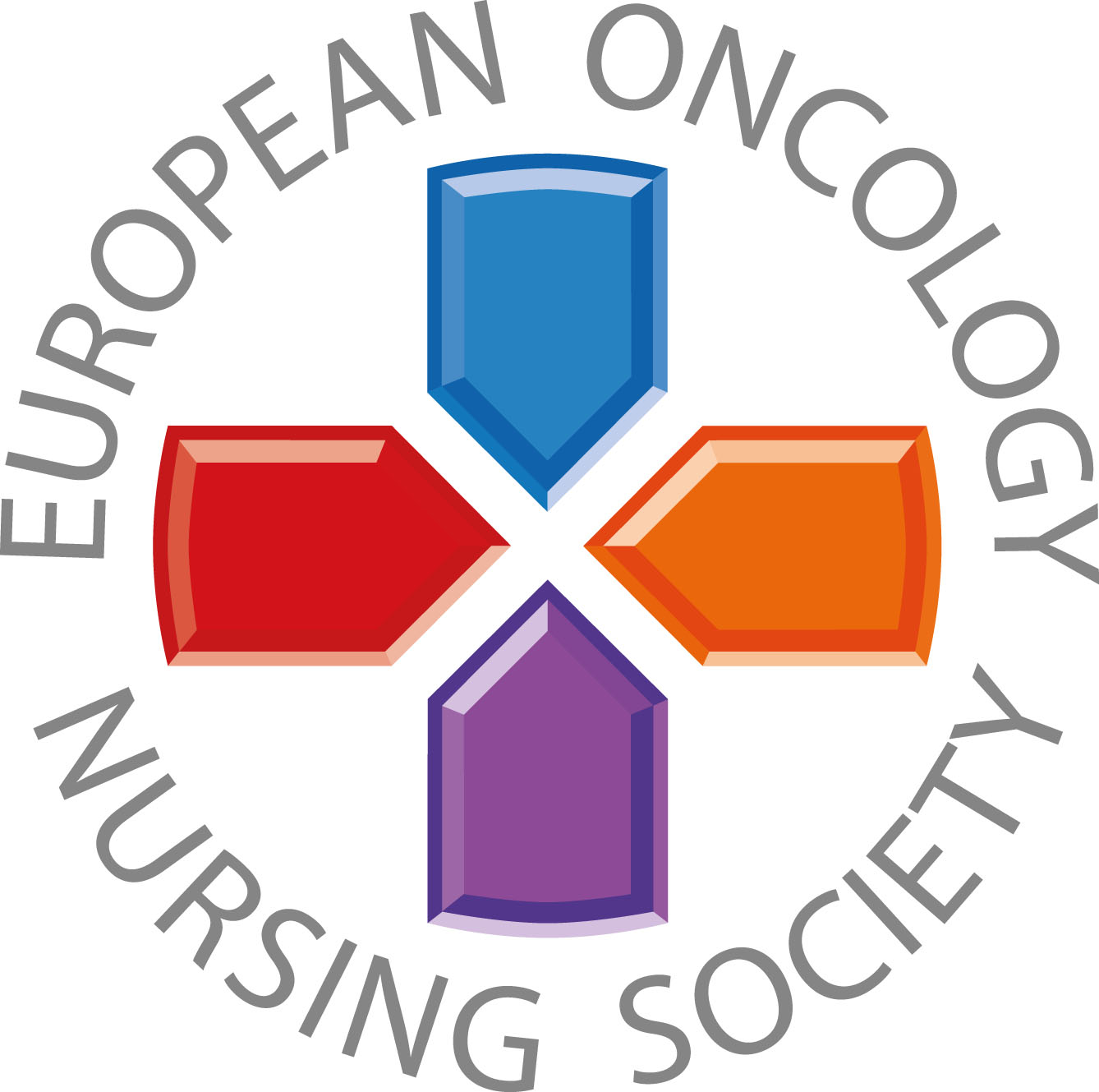 Hepatitis B and HPV vaccines will help prevent some types of cancer. Make sure your children get vaccinated. If you have questions, discuss it with your health care provider.
#PrEvCan #CANCERCODE
The PrEvCan campaign was initiated by EONS and is run in association with key campaign partner, ESMO. More info: www.cancernurse.eu/prevcan
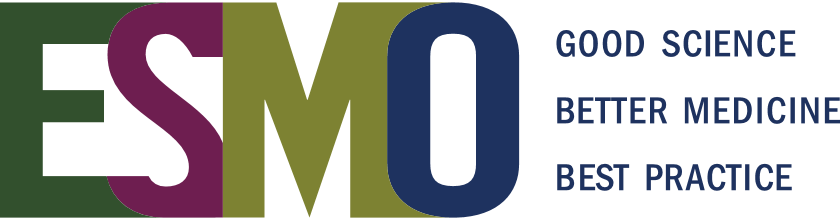 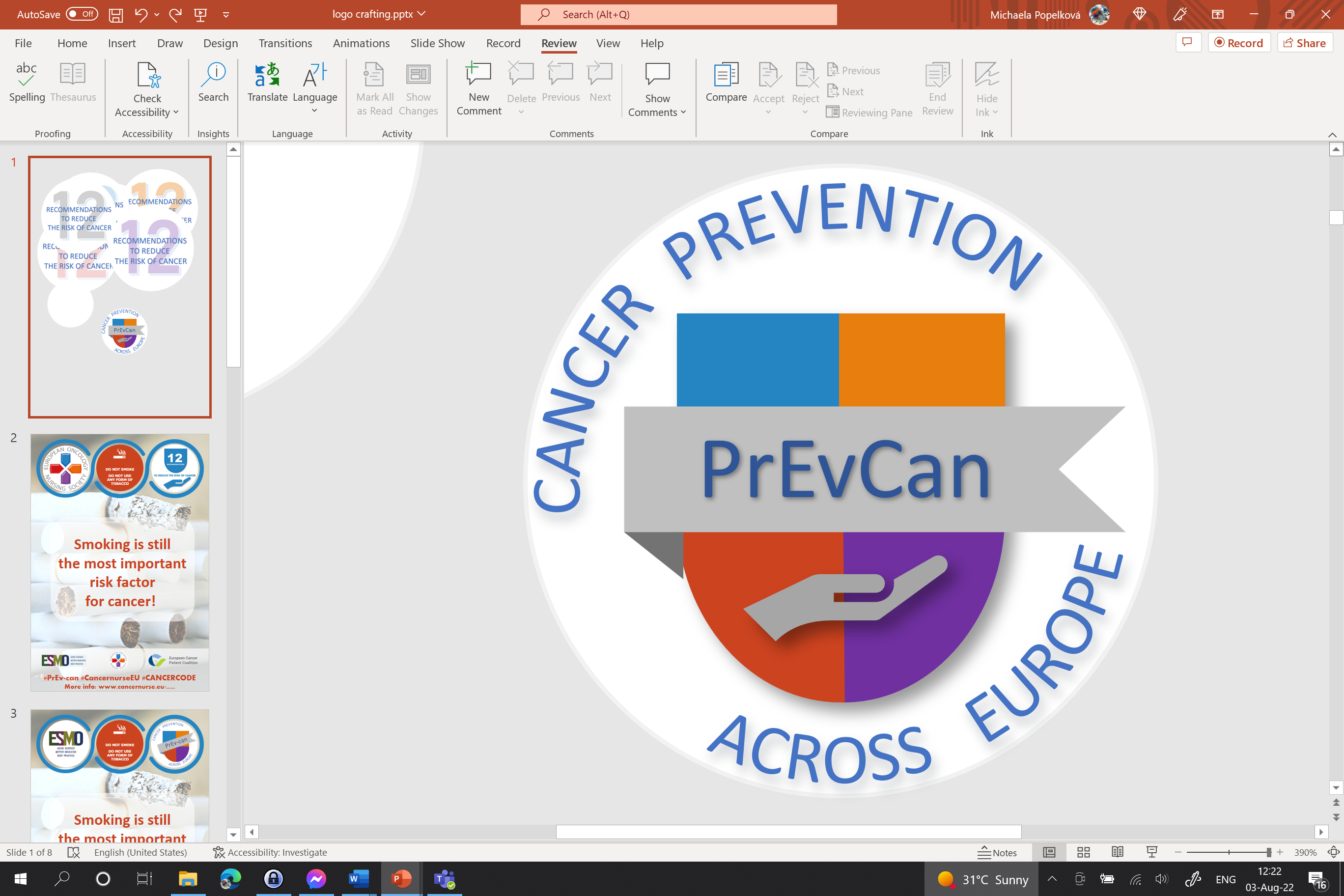 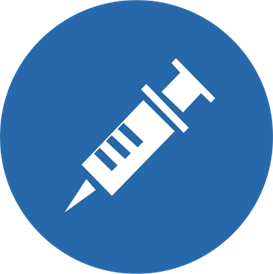 ENSURE THAT YOUR CHILDREN TAKE PART IN VACCINATION PROGRAMMES:HEPATITIS BHPV
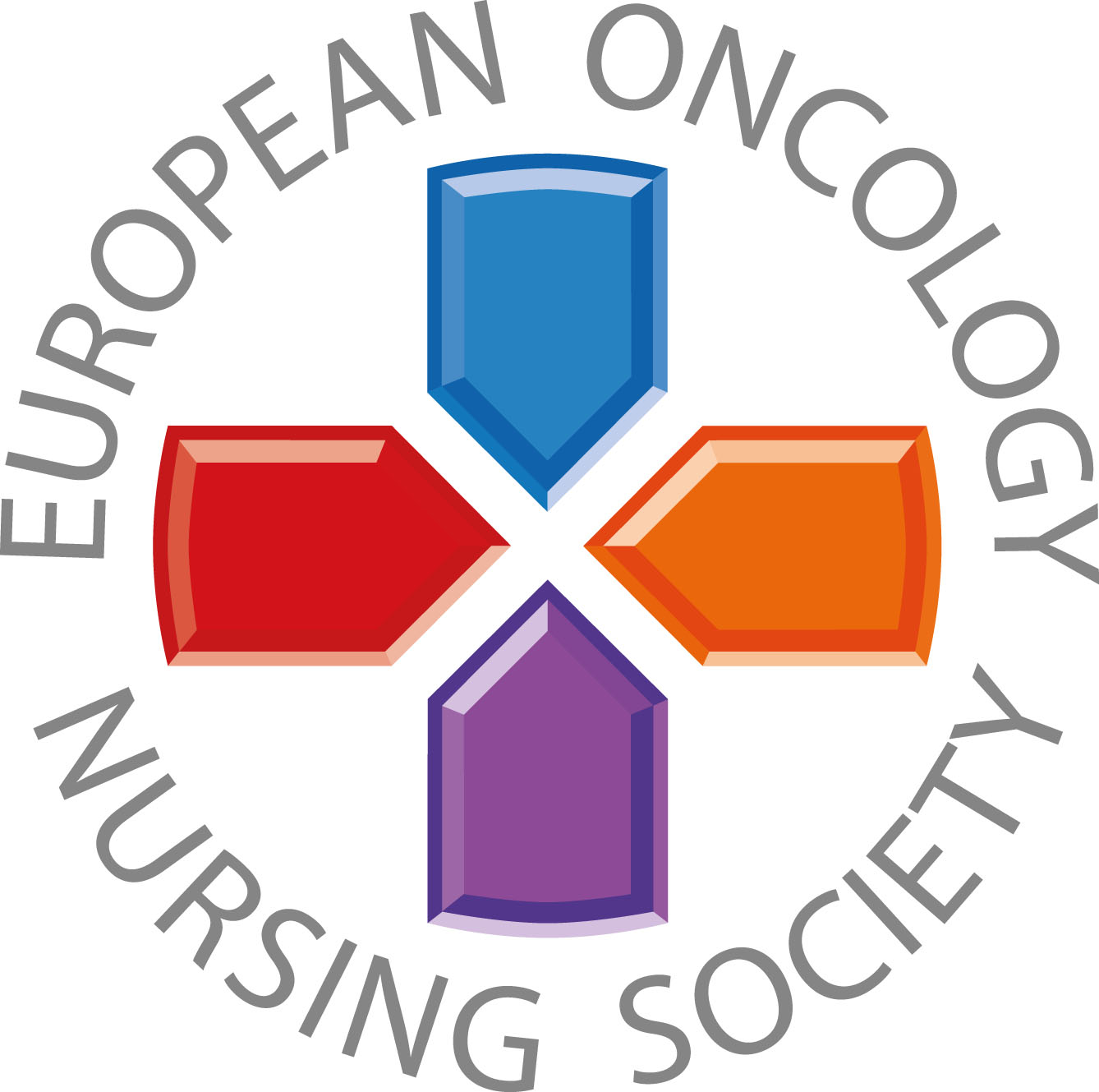 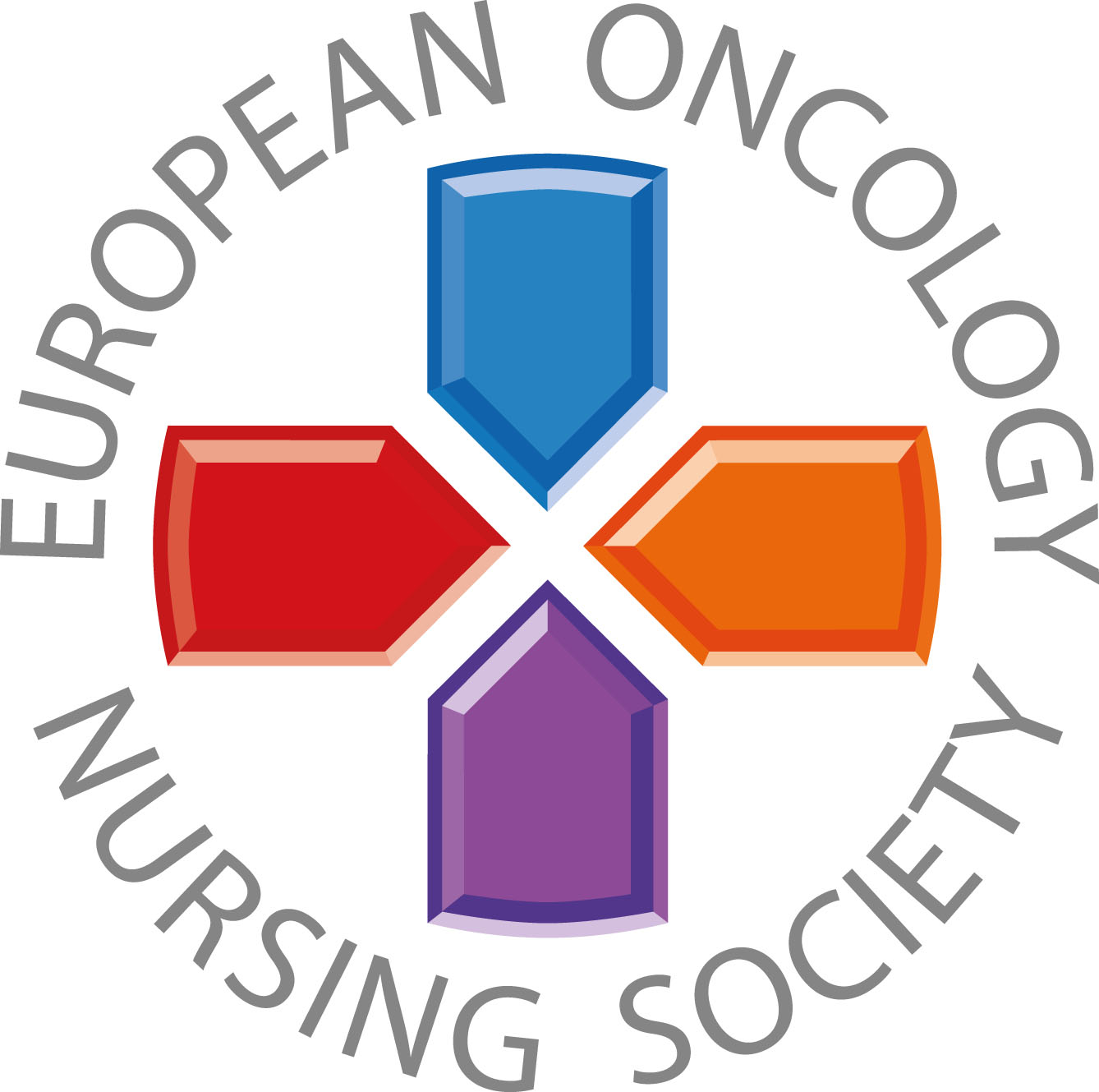 Messages for healthcare professionals
#PrEvCan #CANCERCODE
The PrEvCan campaign was initiated by EONS and is run in association with key campaign partner, ESMO. More info: www.cancernurse.eu/prevcan
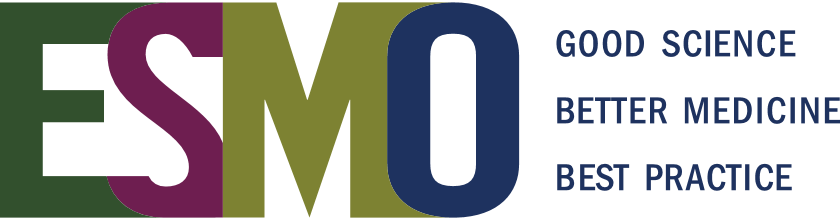 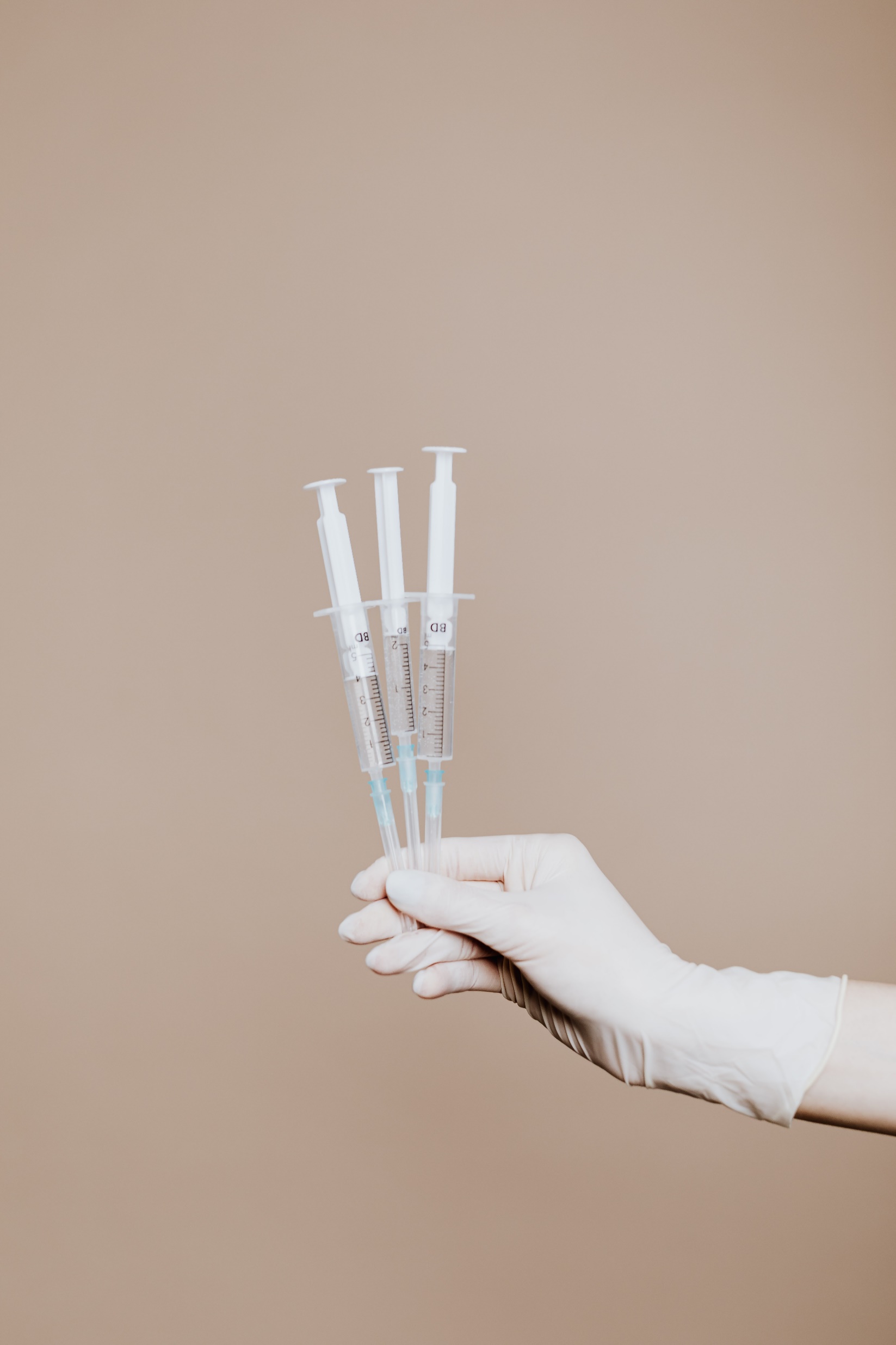 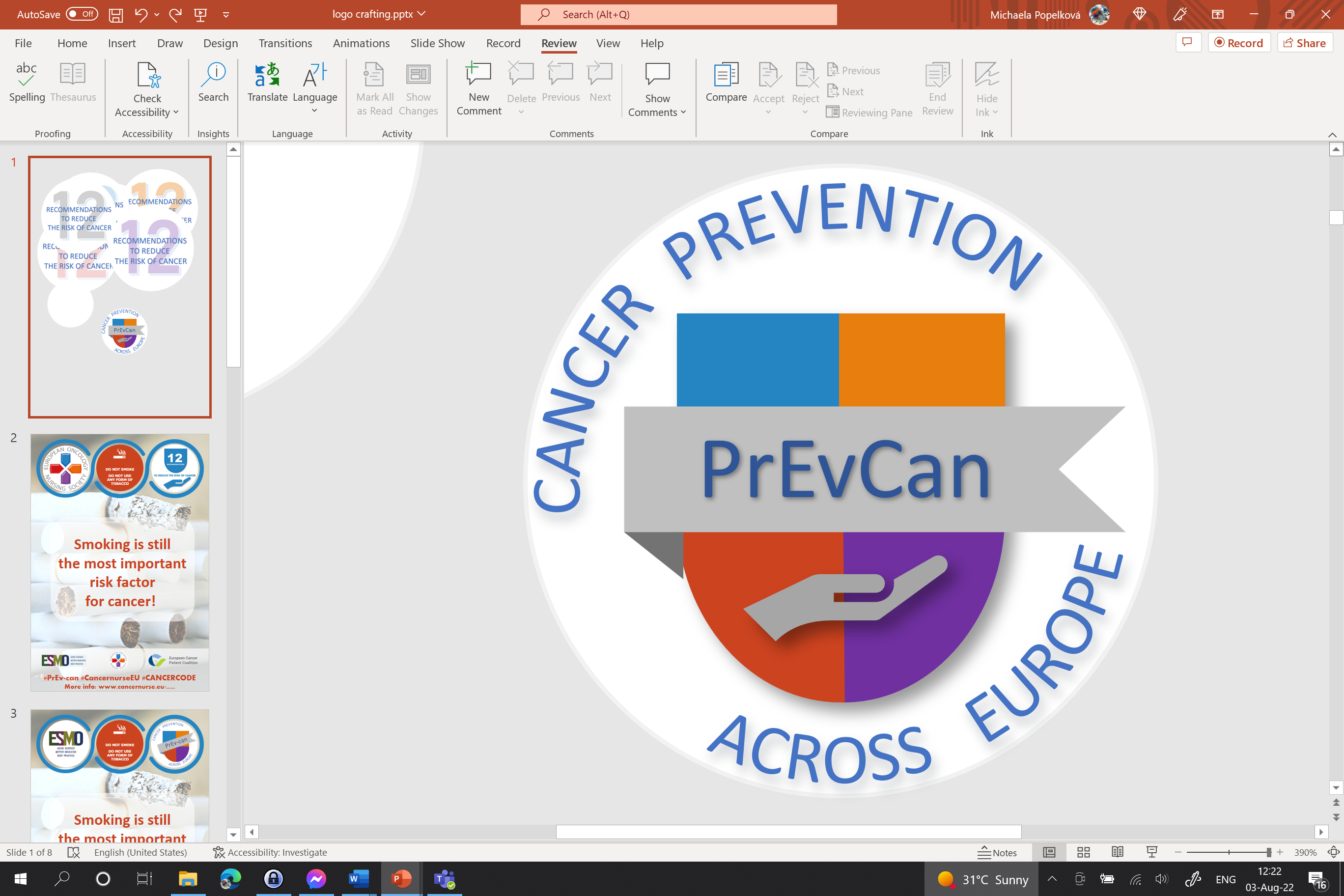 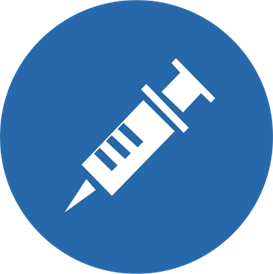 Insert logo of your organization
here
ENSURE THAT YOUR CHILDREN TAKE PART IN VACCINATION PROGRAMMES:HEPATITIS BHPV
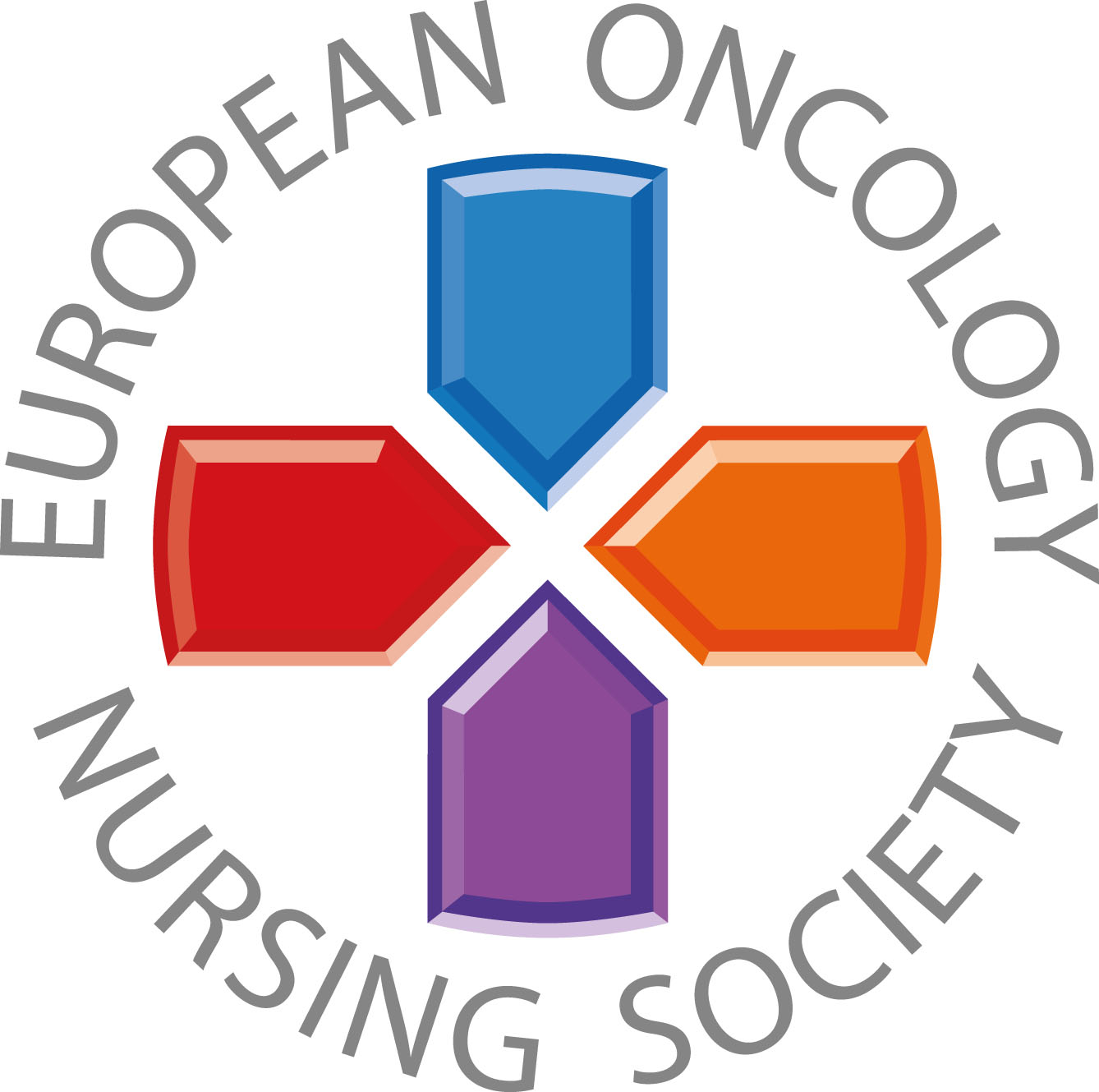 Always assess vaccination status for Hepatitis B and HPV among your patients. Recommend and support vaccination for patients and their families, when appropriate, to reduce the cancer risk.
#PrEvCan #CANCERCODE
The PrEvCan campaign was initiated by EONS and is run in association with key campaign partner, ESMO. More info: www.cancernurse.eu/prevcan
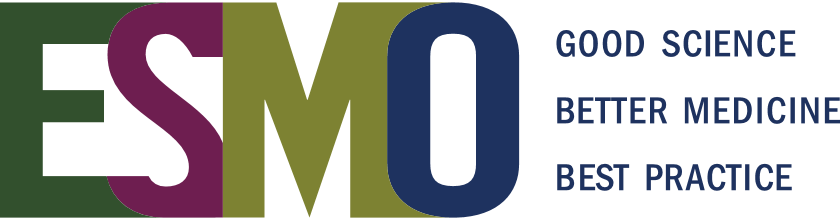 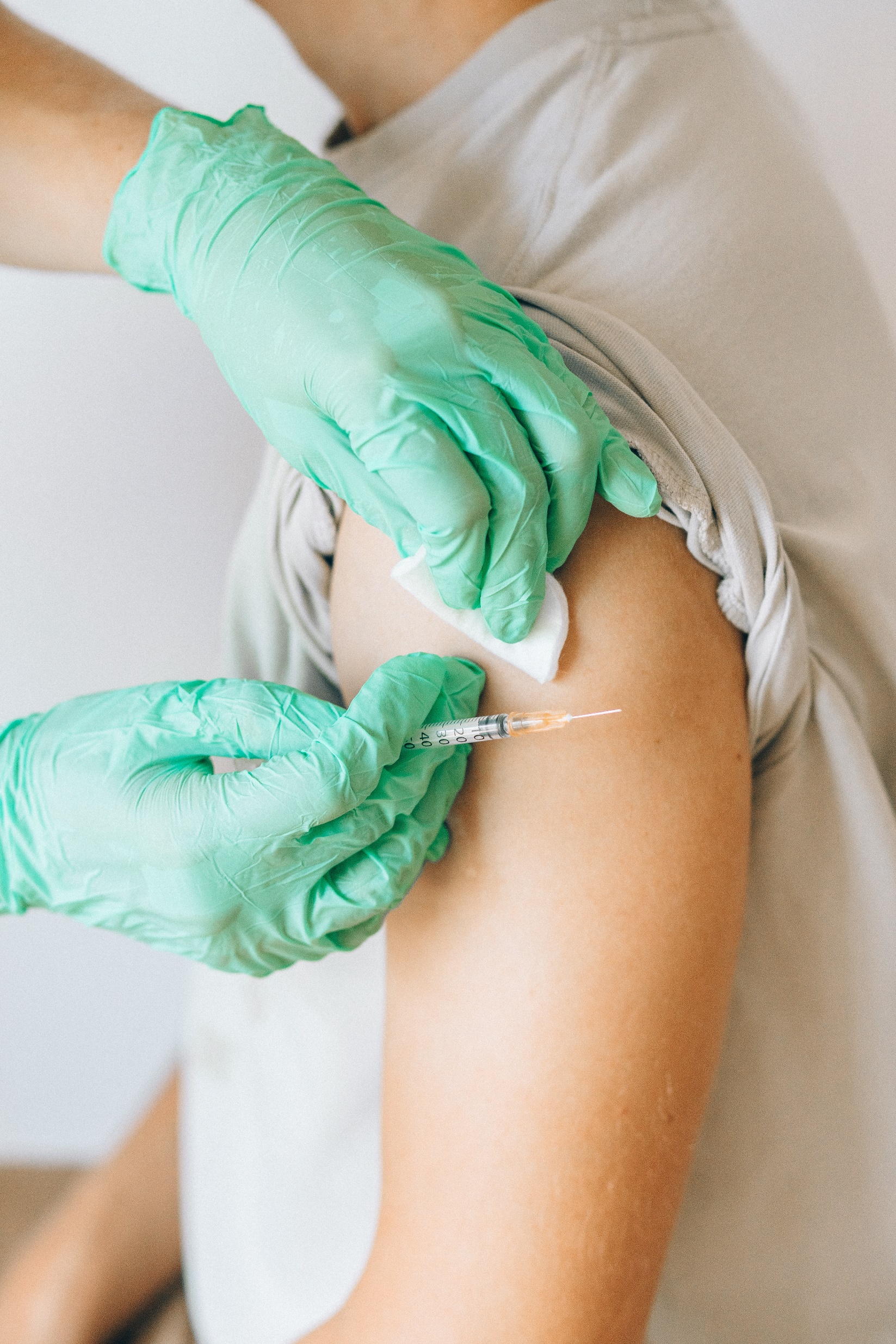 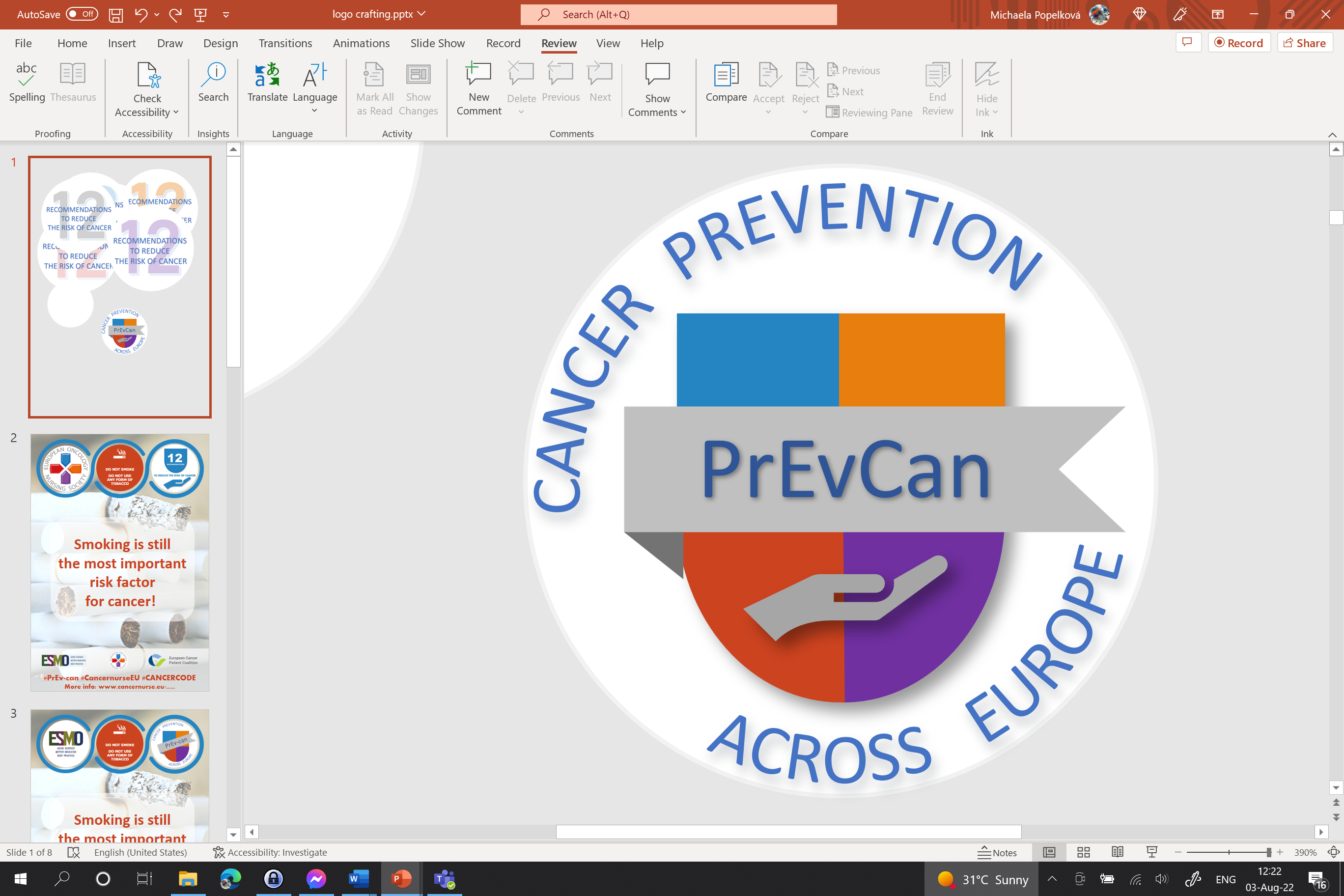 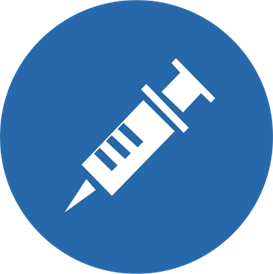 Insert logo of your organization
here
ENSURE THAT YOUR CHILDREN TAKE PART IN VACCINATION PROGRAMMES:HEPATITIS BHPV
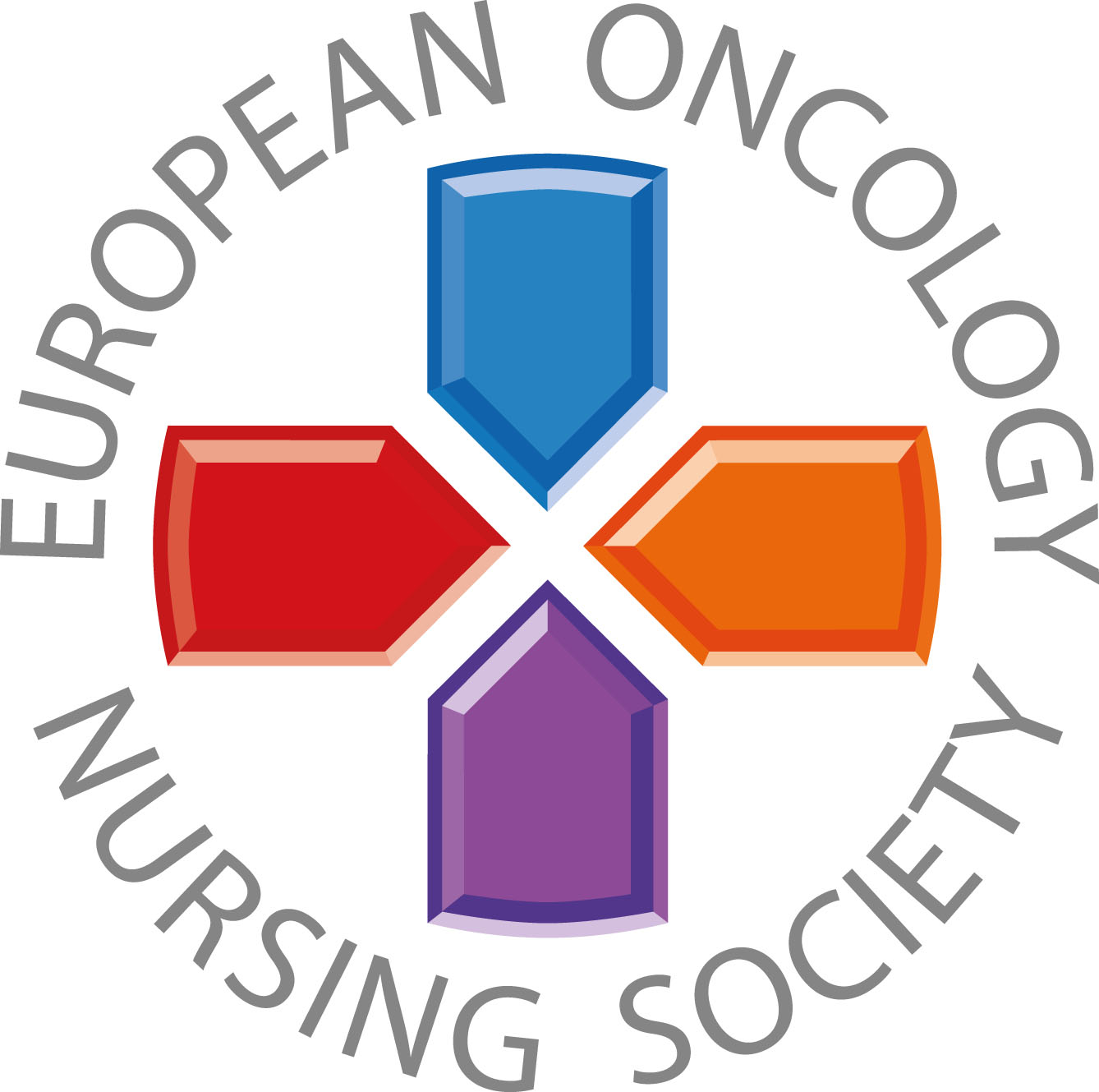 Paste your photo
Customized message
#PrEvCan #CANCERCODE
The PrEvCan campaign was initiated by EONS and is run in association with key campaign partner, ESMO. More info: www.cancernurse.eu/prevcan
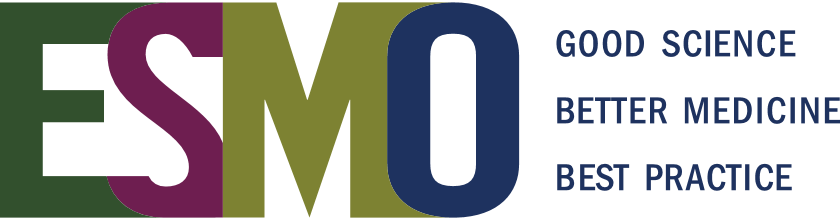